European Union Drugs Agency
Presentation subtitle goes here
Fabian Pereyra
Meeting between CELAC countries and the EU Drugs Agency
9 October 2024
A new agency
2
Today, drugs can take on many shapes and forms.
They permeate society, accessible to anyone, anywhere.
That's where we step in — the EUDA, your European Union Drugs Agency.
Our mission is to monitor drug trends, alert on emerging threats, share science-based knowledge, and learn from you and for you to develop robust responses.
Your lived experience inspires our work.
With over 100 experts from across Europe, we believe in our collective ability to address drug issues and strengthen EU preparedness, engaging with partners for change.
Vigilance is our watchword.
Our data will be your tool for shaping effective policies and field programmes.
Our alerts will be your signals for quick and decisive action.
Our recommendations will help boost the impact of your work.
EUDA – we stand with you.
Acting today, anticipating tomorrow
3
EU PREPAREDNESS
« Ability to anticipate and to respond effectively to the impact of likely, imminent or current hazards, events or conditions »




UN Office for the Coordination of Humanitarian Affairs
5
Anticipate
We anticipate future drug-related
challenges and their consequences.
6
Alert
We alert in real-time on new drug risks and threats to health and security.
7
Respond
We help the EU and its Member States strengthen their responses to the drug phenomenon.
8
Photo: Hugo Jehanne on unsplash
Learn
We facilitate EU-wide knowledge exchange and learning for evidence-based drug policies and interventions.
9
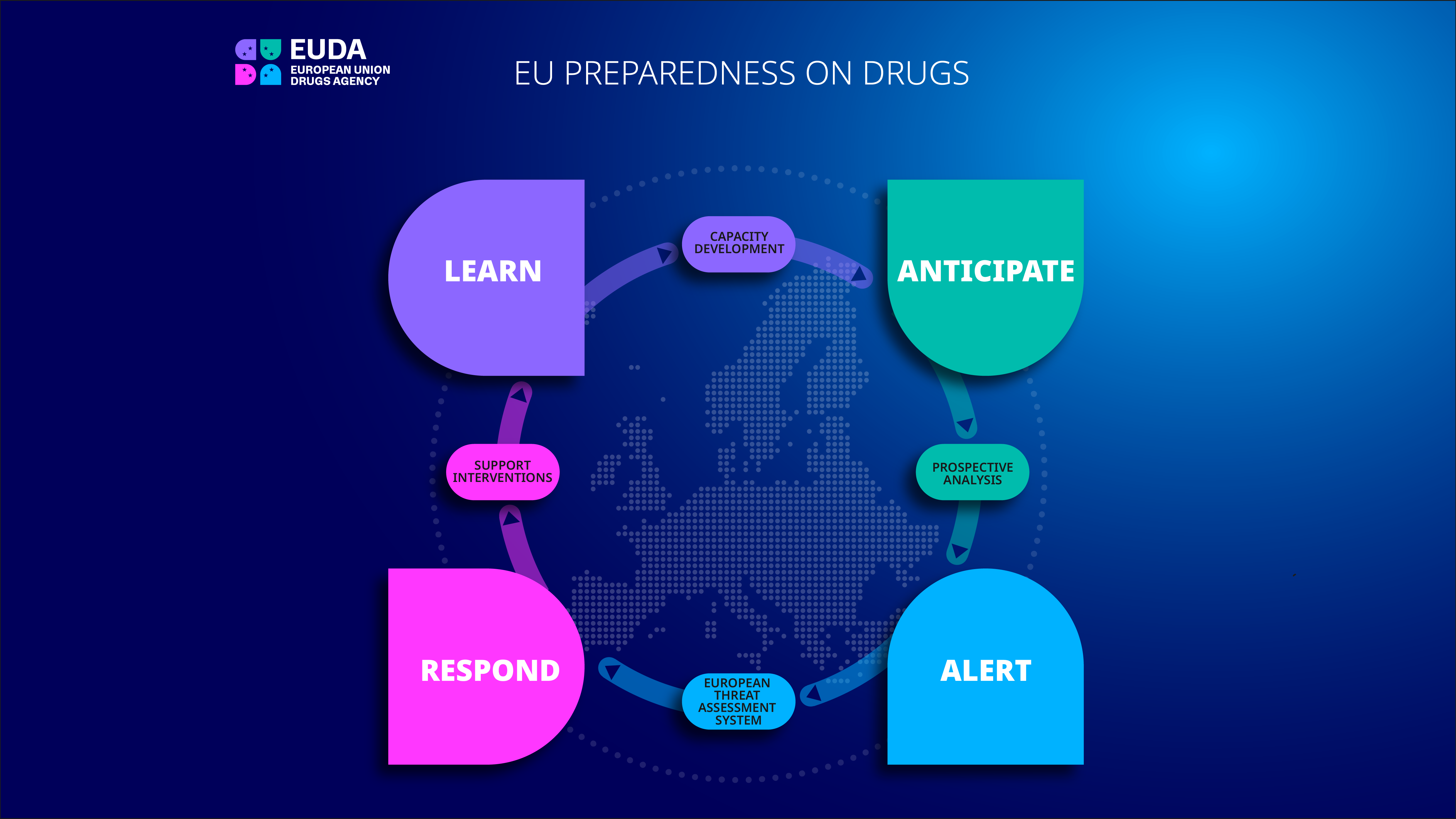 10
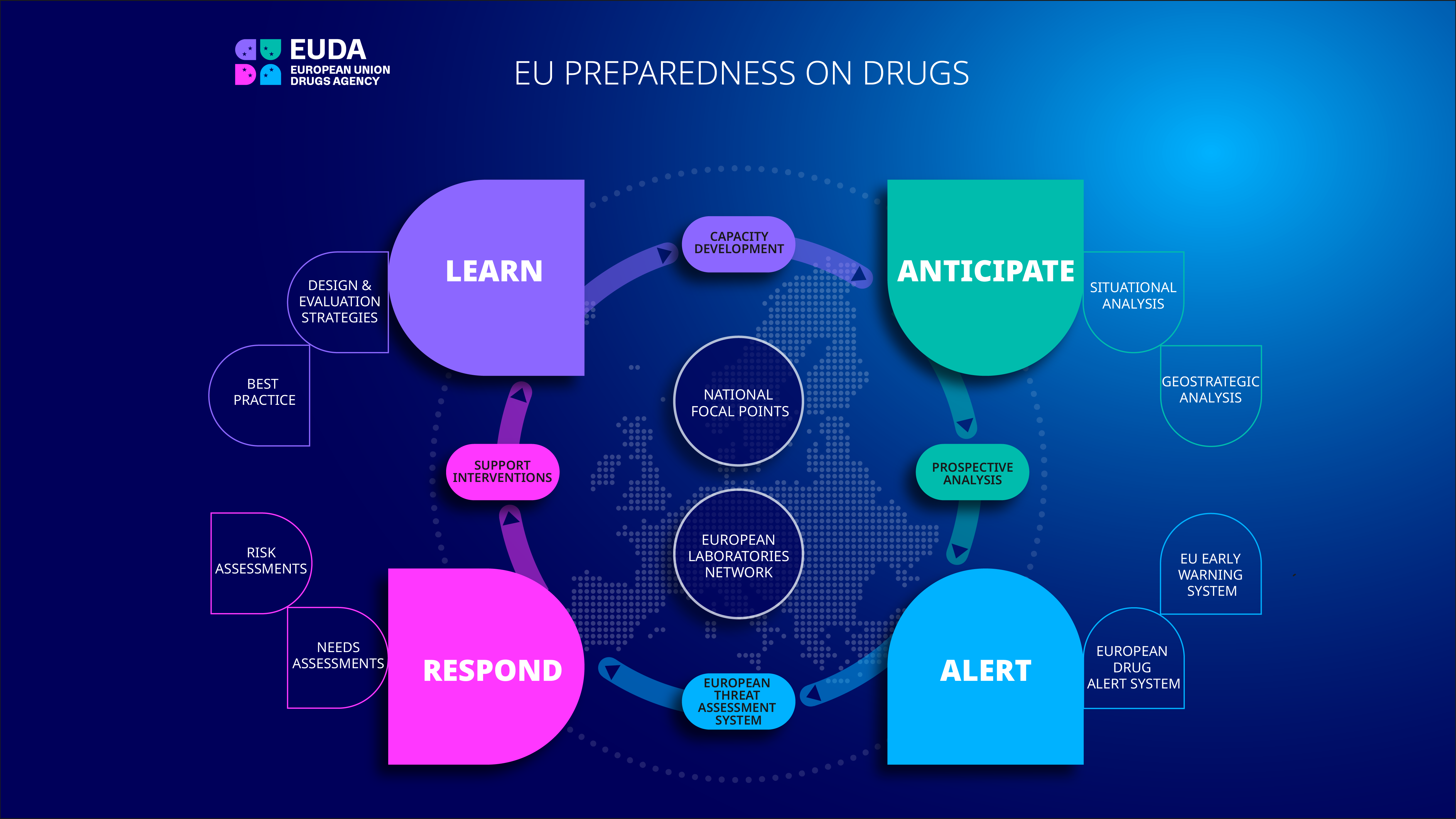 11
Thank you
Acting today, anticipating tomorrow.